Virtualization in the Cloud:Featuring Xen
Lars KurthXen Community Managerlars.kurth@xen.org
FREENODE: lars_kurth
@lars_kurth@xen_com_mgr
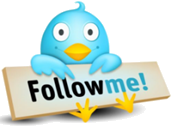 A Brief History of Xen in the Cloud
Late 90s
XenoServer Project
(Cambridge Univ.)
Global Public Computing 

“This dissertation proposes a new distributed computing   paradigm, termed global public computing, which allows   any user to run any code anywhere. Such platforms price   computing resources, and ultimately charge users for   resources consumed.“

Evangelos  Kotsovinos, PhD dissertation, 2004
The XenoServer project is building

public infrastructure for wide-area distributed computing. 

We envisage a world in which XenoServer execution platforms will be scattered across the globe and available for any member of the public to submit code for execution.
[Speaker Notes: Xen started out as a research project at Cambridge University, UK in the late 90’s
Aim: to define infrastructure for wide-area distributed computing
Vision: was pretty much cloud computing as we know it today

Out of the project came a dissertation by Evangelos Kotsovinos which defines Global Public Computing in terms of
Distributed resources
Public compute infrastructure
Charge users for resources consumed
What we understand as Public Cloud Computing AWS style today]
A Brief History of Xen in the Cloud
Late 90s
Oct ‘03
‘06
‘08
‘09
‘11
‘12
Amazon EC2and Slicehostlaunched
XCP 1.xCloud Mgmt
XenoServer Project
(Cambridge Univ.)
Xen Presented at SOSP
RackspaceCloud
XCP packagesin Linux
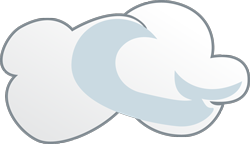 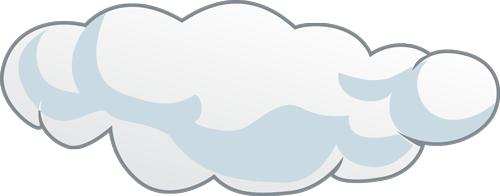 XCPAnnounced
Xen for ARMbased Servers

PV in HVMContainers
The Xen Hypervisor was designed for the Cloud straight from the outset!
[Speaker Notes: Hold this thought! We will come back to this later….!]
Xen.org
Guardian of Xen Hypervisor and related OSS Projects
Xen project Governance similar to Linux Kernel
Projects
Xen Hypervisor (led by Citrix)
Xen Cloud Platform aka XCP (led by Citrix)
Xen ARM : Xen for mobile devices (led by Samsung)
PVOPS : Xen components and support in Linux Kernel (led by Oracle)
10+ vendors contributing more than 1% to the project(AWS, AMD, Citrix, GridCentric, Fujitsu, Huawei, iWeb, Intel, NSA, Oracle, Samsung, Suse, …)
[Speaker Notes: Overall, we have around 40-45 vendors contributing to the project per year and]
Xen Overview
Architecture Considerations
Type 1: Bare metal Hypervisor
A pure Hypervisor that runs directly on the hardware and hosts Guest OS’s.
Type 2: OS ‘Hosted’
A Hypervisor that runs within a Host OS and hosts Guest OS’s inside of it, using the host OS services to provide the virtual environment.
User-level VMM
VMn
VMn
UserApps
VM1
VM1
Device Models
Hypervisor
Scheduler
VM0
VM0
Device Drivers/Models
MMU
Guest OS
and Apps
Guest OS
and Apps
Host OS
Ring-0 VM Monitor “Kernel “
Device Drivers
Host HW
Host HW
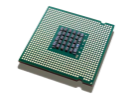 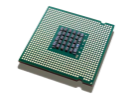 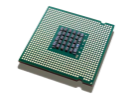 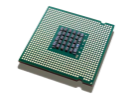 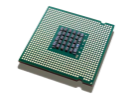 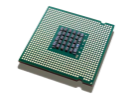 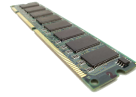 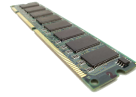 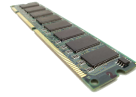 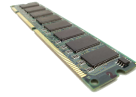 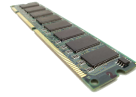 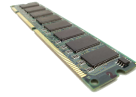 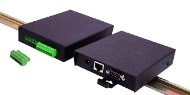 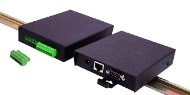 I/O
I/O
Memory
Memory
CPUs
CPUs
Provides partition isolation + reliability, higher security
Low cost, no additional drivers Ease of use & installation
[Speaker Notes: Type 1 hypervisor: example ESX
Simple architecture; Hypervisor replaces the kernel
No need to provide rich “process” semantics, like “user”, filesystems, etc.
Device drivers need to be rewritten for each hardware platform

Type 2 is hosted: example kvm
-  The hypervisor is just a driver that typically works with user-level monitor.
HW access is intercepted by the ring 0- VM monitor passed to the User level Virtual Monitor, which passes requests to the kernel
Re-use of device drivers is traded off against security and a large trusted computing base (green)]
Xen: Type 1 with a Twist
Thinner hypervisor
Functionality moved to Dom0
Using Linux PV OPS
Using Linux Device Drivers
PV, PV on HVM and PVH modes
Sharing components with KVM 
In other words
Driver re-use
Ease of use & Installation 
Isolation & Security
Control domain (dom0)
Device Models
VMn
VM1
VM0
Drivers
Hypervisor
Scheduler
MMU
Guest OS
and Apps
Linux & BSD
XSM
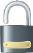 Host HW
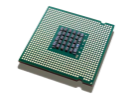 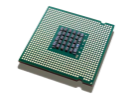 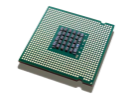 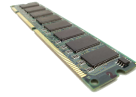 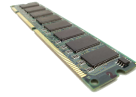 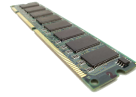 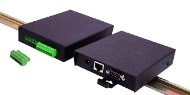 I/O
Memory
CPUs
8
Basic Xen Concepts
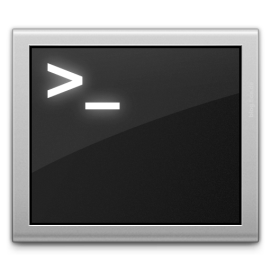 Control Domain aka Dom0
Dom0 kernel with drivers
Xen Management Toolstack
Trusted Computing Base

Guest Domains
Your apps
E.g. your cloud management stack

Driver/Stub/Service Domain(s)
A “driver, device model or control service in a box”
De-privileged and isolated
Lifetime: start, stop, kill
Console
VMn
Control domain (dom0)
VM1
VM0
One or moredriver, stub or service domains
Hypervisor
Toolstack
Scheduler
MMU
Guest OS
and Apps
Dom0 Kernel
XSM
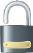 Host HW
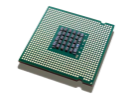 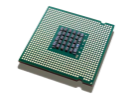 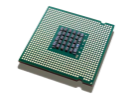 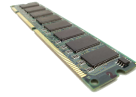 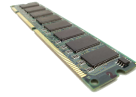 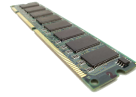 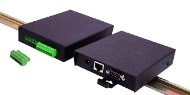 I/O
Memory
CPUs
9
Xen Variants for Server & Cloud
Xen Hypervisor
XCP
Increased level of functionality and integration with other components
Toolstack / Console
Default / XL (XM)
Libvirt / VIRSH
XAPI / XE
Linux Distros
Get Binaries from …
Linux Distros
Debian & Ubuntu
ISO from Xen.org
Huawei UVP
Products
Oracle VM
Citrix XenServer
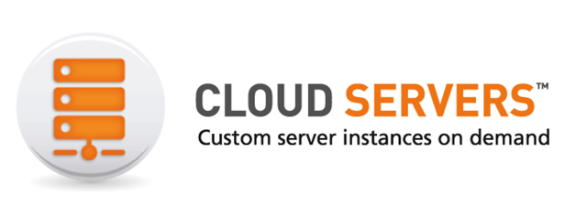 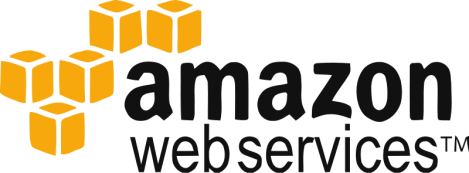 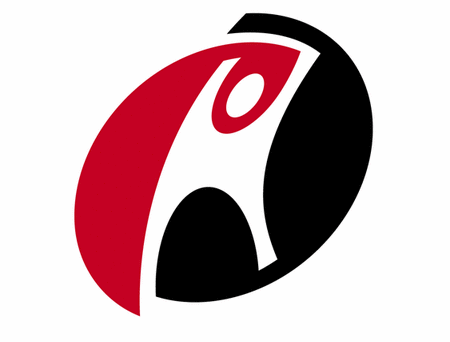 Used by …
ManyOthers
More info …
More info …
10
Xen : Types of Virtualization
[Speaker Notes: PVOPS is the Kernel Infrastructure to run a PV Hypervisor on top of Linux]
PV Domains
PV Domains & Driver Domains
Linux PV guests have limitations:
limited set of virtual hardware
Advantages
Fast
Works on any system (even without virt extensions)

Driver Domains
Security
Isolation
Reliability and Robustness
Guest VMn
Driver Domaine.g. 
Disk
Network
Control domain (dom0)
Apps
PV Back End
PV Back Ends
PV Front Ends
HW Driver
HW Drivers
Guest OS
Dom0 Kernel*
Xen Hypervisor
Host HW
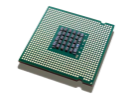 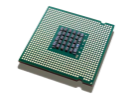 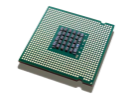 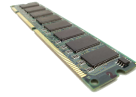 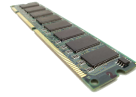 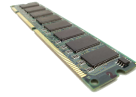 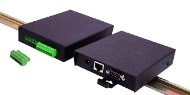 I/O
Memory
CPUs
*) Can be MiniOS
12
HVM
HVM & Stub Domains
Disadvantages
Slower than PV due to Emulation(mainly I/O devices)
Advantages
No kernel support needed

Stub Domains
Security
Isolation
Reliability and Robustness
Guest VMn
Guest VMn
Stubdomn
Dom0
IO Emulation
IO Emulation
Device Model
Device Model
IO Event
Mini OS
IO Event
VMEXIT
VMEXIT
Xen Hypervisor
Host HW
13
[Speaker Notes: Device Model emulated in QEMU
Models for newer devices are much faster, but for now PV is even faster]
PV on HVM
HVM guest with PV elements
Linux enables as many PV interfaces as possible

This has advantages
Install the same way as native
PC-like hardware
Access to fast PV devices
Exploit nested paging
Good performance trade-offs

Drivers in Linux 3.x
*) Emulated for Windows
[Speaker Notes: Automatic 

Performance
PV on HVM guests are very close to PV guests in benchmarks that favour PV MMUs
PV on HVM guests are far ahead of PV guests in benchmarks that favour nested paging]
PV in HVM Containers: Xen 4.3
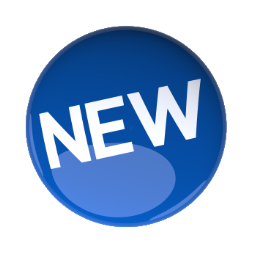 Salient Features
Dom0 runs in ring0
Event channel (no APIC)
Native page  tables
Native IDT 
Fastest of PV and HVM
No need for emulation
Uses HW, where PV is slower than HVM
Being up streamed now

More info …
*) Emulated for Windows
[Speaker Notes: APIC = Advanced Programmable Interrupt Controller
IDT =  Interrupt Descriptor Table]
Xen and Linux
[Speaker Notes: PVOPS is the Kernel Infrastructure to run a PV Hypervisor on top of Linux]
Xen and the Linux Kernel
Xen was initially a University research project



Invasive changes to the kernel to run Linux as a PV guest and Dom0
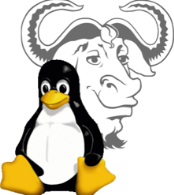 Current State
PVOPS Project

Xen support in Linux 3.0+(it is functional – some optimizations missing)
On-going optimization work in Linux 3.6 +Supporting new Xen 4.3 functionality (e.g. PVH, ARM)
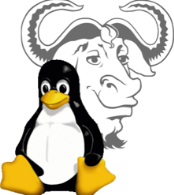 What does this mean?
Xen Hypervisor is not in the Linux kernel
BUT: everything Xen needs to run is!
Xen packages are mostly in Linux distros
Install Dom0 Linux distro
Install Xen package(s) or meta package
Reboot
Config stuff: set up disks, peripherals, etc.

More info …
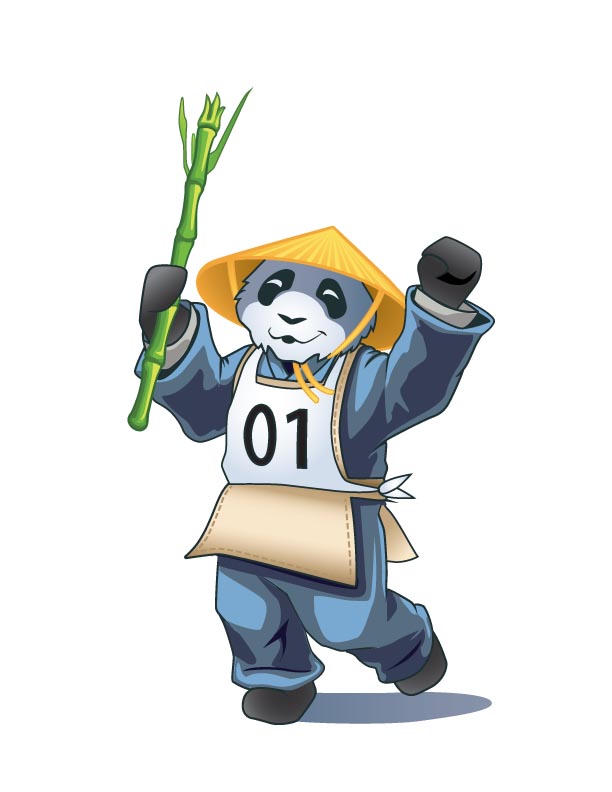 XCP Project
XCP – Xen Cloud Platform
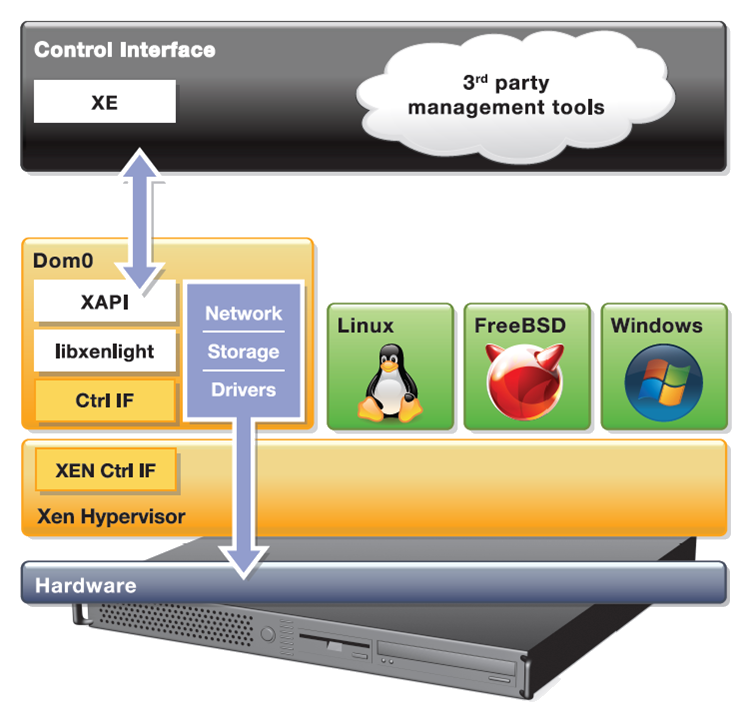 GPLv2 
XenServer is a commercial distro
Complete vertical stack for server virtualization
Distributed as 
Appliance (ISO)
Packages in Debian & Ubuntu(more distros to come)
Major XCP Features
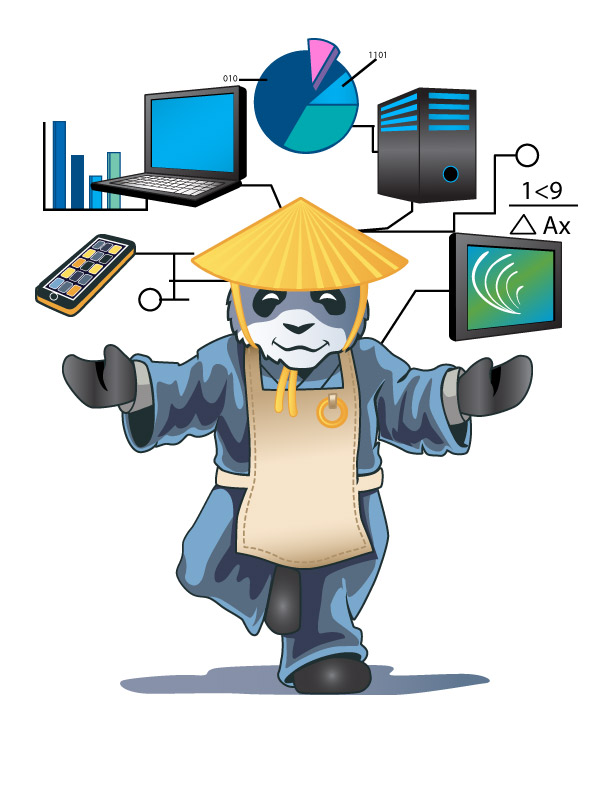 VM lifecycle: live snapshots, checkpoint, migration 

Resource pools: flexible storage and networking

Event tracking: progress, notification 

Upgrade and patching capabilities 

Real-time performance monitoring and alerting

Built-in support and templates for Windows and Linux guests

Open vSwitch support built-in (default)
[Speaker Notes: VM lifecycle (start, stop, resume) ... automation is the key point
Live snapshots: Takes a snapshot of a live VM (e.g. for disaster recovery or migration)

Resource pools (multiple physical machines): XS & XCP only
live migration: VM is backed up while running, onto shared storage (e.g. NFS) in a pool and when completed restarted elsewhere in that pool. 
disaster recovery: you can find lots of information on how this works at http://support.citrix.com/servlet/KbServlet/download/17141-102-19301/XenServer_Pool_Replication_-_Disaster_Recovery.pdf (the key point is that I can back up the metadata for the entire VM)

Flexible storage: 
XAPI does hide details for storage and networking
I.e. I apply generic commands (NFS, NETAPP, iSCSI ... once its created they all appear the same) from XAPI. I only need to know the storage type when I create storage and network objects (OOL)

Upgrading a host to a later version of XCP (all my configs and VMs stay the same) …
and patching (broken now - bug, can apply security patches to XCP/XS or Dom0 but not DomU)]
XCP 1.6 – to ship in Sep/Oct 12
•   Internal Improvements:        Xen 4.1.2, CentOS 5.7 with kernel 2.6.32.43, Open vSwitch 1.4.1
•   New format Windows drivers: installable by Windows Update Service
•   Networking: Better VLAN scalability, LACP bonding, IPv6
•   More guest OS templates: Ubuntu Precise 12.04, RHEL/CentOS,        Oracle Enterprise Linux 6.1 & 6.2, Windows 8
•   Storage XenMotion:
–  Migrate VMs between hosts or pools without shared storage
–  Move a VM’s disks between storage repositories while the VM is running

More Info …
[Speaker Notes: * Host Architectural Improvements. XCP 1.5 now runs on the Xen 4.1 hypervisor, provides GPT (new partition table type) support and a smaller, more scalable Dom0.
 
* GPU Pass-Through. Enables a physical GPU to be assigned to a VM providing high-end graphics.
 
* Increased Performance and Scale. Supported limits have been increased to 1 TB memory for XCP hosts, and up to16 virtual processors and 128 GB virtual memory for VMs. Improved XCP Tools with smaller footprint.
 
* Networking Improvements. Open vSwitch is now the default networking stack in XCP 1.5 and now provides formal support for Active-Backup NIC bonding.
 
* Enhanced Guest OS Support. Support for Ubuntu 10.04 (32/64-bit).
Updated support for Debian Squeeze 6.0 64-bit, Oracle Enterprise Linux
6.0 (32/64-bit) and SLES 10 SP4 (32/64-bit). Experimental VM templates for CentOS 6.0 (32/64-bit), Ubuntu 10.10 (32/64-bit) and Solaris 10.
 
* Virtual Appliance Support (vApp). Ability to create multi-VM and boot sequenced virtual appliances (vApps) that integrate with Integrated Site Recovery and High Availability. vApps can be easily imported and exported using the Open Virtualization Format (OVF) standard.]
XCP and Cloud Orchestration Stacks
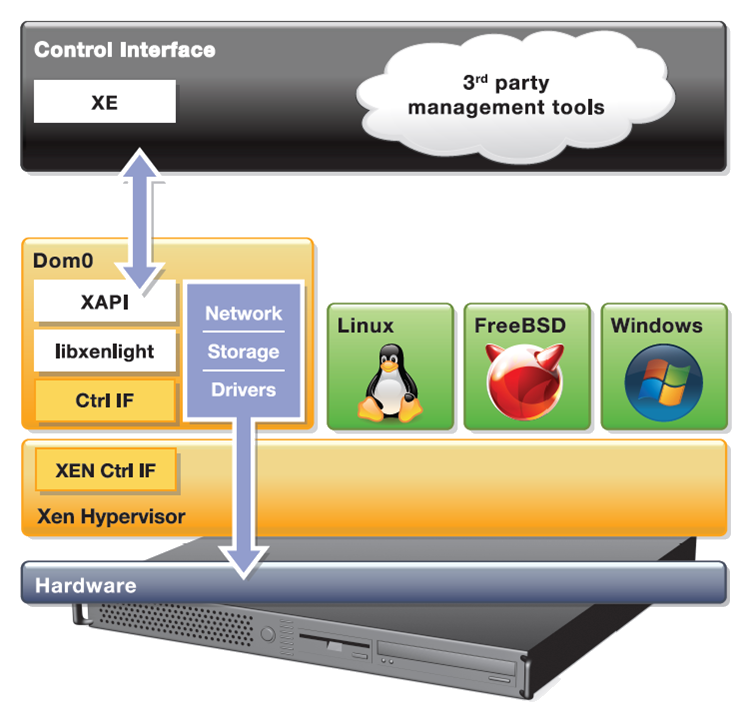 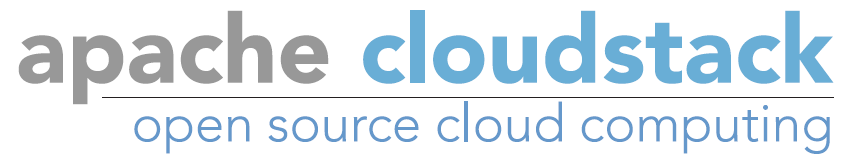 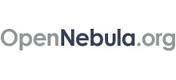 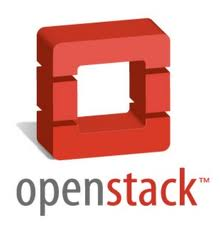 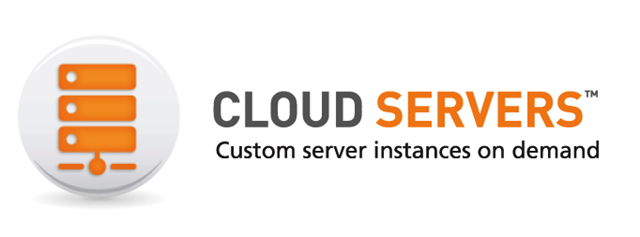 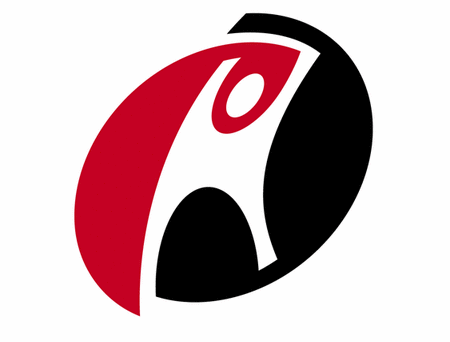 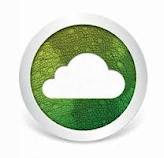 Challenges for FOSS hypervisors
[Speaker Notes: PVOPS is the Kernel Infrastructure to run a PV Hypervisor on top of Linux]
“Security and QoS/Reliability are amongst   the top 3 blockers for cloud adoption”
www.colt.net/cio-research
[Speaker Notes: Just one example of a survey, many more
http://www.colt.net/cio-research/z2-cloud-2.html

According to many surveys, security is actually the main reason which makes or breaks cloud adoption
Better security means more adoption
Concerns about security means slowed adoption]
Security and the Next Wave of Virtualization
Security is a key requirement for Cloud

Security is the primary goal of virtualization on the Client
Xen’s advanced security features were developedfor security sensitive Desktop use-cases (NSA)

Maintaining isolation between VMs is critical(multi-tenancy)
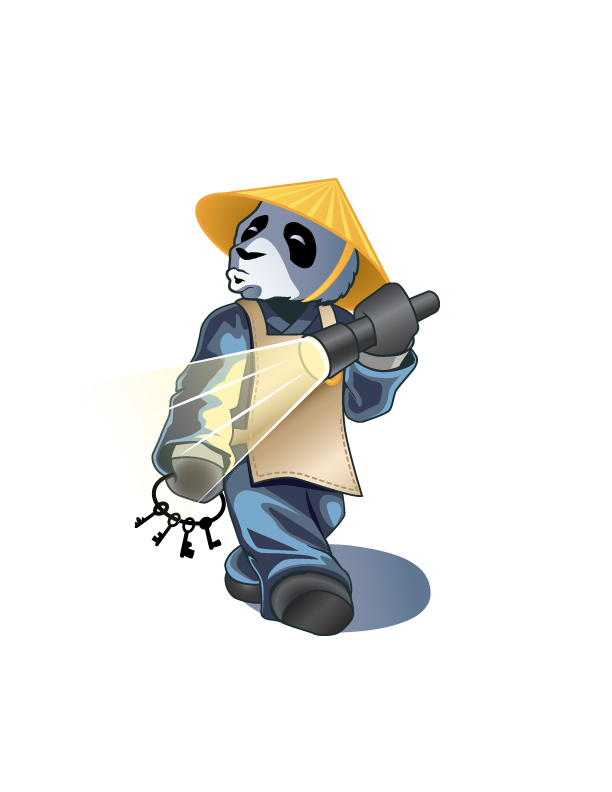 Xen Security & Robustness Advantages
Even without Advanced Security Features 
Well-defined trusted computing base  (much smaller than on type-2 HV) 
Minimal services in hypervisor layer

More Robustness: Mature, Tried & Tested, Architecture

Xen Security Modules (or XSM)
Developed, maintained and contributed to Xen by NSA
Generalized Security Framework for Xen
Compatible with SELinux (tools, architecture)
XSM object classes maps onto Xen features
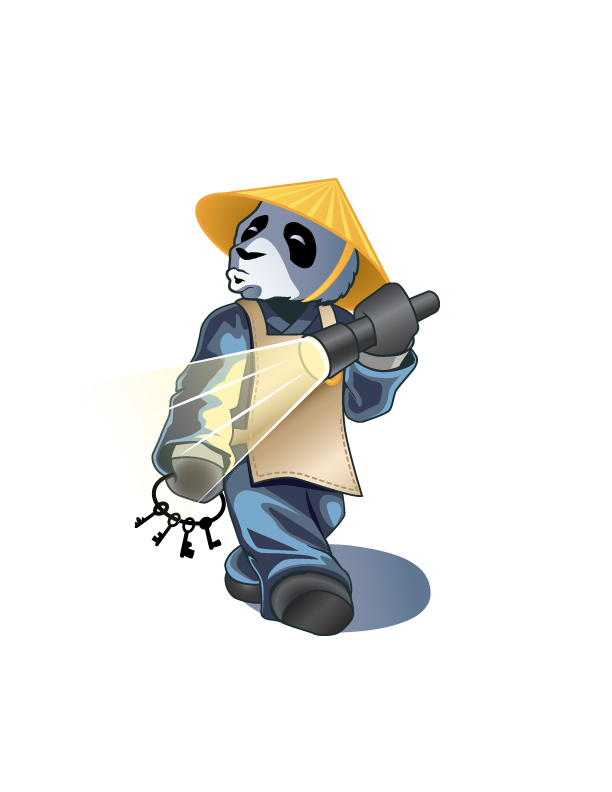 28
[Speaker Notes: Ask some questions]
Advanced Security: Disaggregation
Split Control Domain into Driver, Stub and Service Domains
Each contains a specific set of control logic
See: ”Breaking up is hard to do” @ Xen Papers
See: “Domain 0 Disaggregation for XCP and XenServer” 

Unique benefit of the Xen architecture
Security: Minimum privilege; Narrow interfaces
Robustness: ability to safely restart parts of the system
Performance: lightweight, e.g. Mini OS directly on hypervisor
Scalability: more distributed system (less reliable on Dom0)

Used today by Qubes OS and Citrix XenClient XT
Soon for XCP and XenServer
User VM
User VM
NF
BF
NF
BF
NB
gntdev
NB
gntdev
gntdev
Dom0
Network driver domain
NFS/
iSCSI driver domain
Qemu
domain
xapi domain
Logging domain
Qemu
domain
Network driver domain
NFS/
iSCSI driver domain
Local storage  driver domain
Domain manager
qemu
qemu
healthd
storaged
storaged
storaged
networkd
networkd
xenopsd
libxl
tapdisk
blktap3
tapdisk
blktap3
tapdisk
blktap3
vswitch
xapi
syslogd
vswitch
CPU
CPU
dbus over v4v
NIC
(or SR-IOV VF)
NIC
(or SR-IOV VF)
NIC
(or SR-IOV VF)
NIC
(or SR-IOV VF)
RAID
RAM
RAM
eth
eth
eth
eth
scsi
Xen
News from the Xen Community
[Speaker Notes: PVOPS is the Kernel Infrastructure to run a PV Hypervisor on top of Linux]
Cool new functionality & initiatives
Xen for ARM using HW virt (using new PVH mode)
Started our first guest domain, including PV console disk and network devices!
No emulation (QEMU is needed)
New PVH virtualization mode (Oracle)
FreeBSD Xen port (SpectraLogic & HP)
Xen MIPS port (by BroadCom)
Language run-times running on bare-metal Xen
Openmirage.org, ErlangOnXen.org
Disaggregation is moving from Client into Server and Cloud
Portable Service VMs
Agree interface and mechanism to allow service VMs across products and hosting services
Summary: Why Xen?
Designed for the Cloud : many advantages for cloud use!
Resilience, Robustness & Scalability 
Security: Small surface of attack, Isolation & Advanced Security Features
Widely used by Cloud Providers and Vendors

XCP
Ready for use with cloud orchestration stacks 
Packages in Linux distros: flexibility and choice

Open Source with a large community and eco-system
Exciting new developments in the pipeline
[Speaker Notes: Performance : similar to other hypervisors
Maturity: Tried & Tested, Most Problems that are Problems are well known
Open source: Good body of Knowledge, Tools]
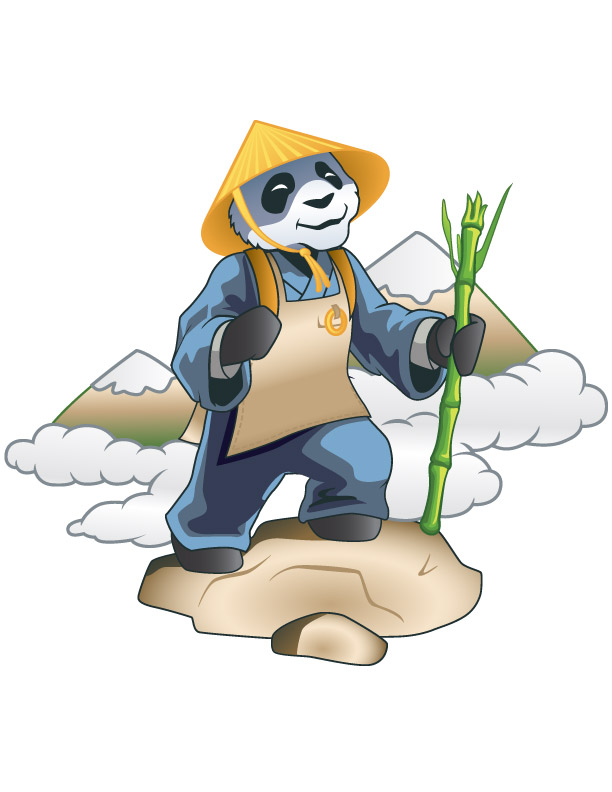 IRC: ##xen @ FREENODE
Mailing List: xen-users & xen-api
Wiki: wiki.xen.org
Excellent XCP Tutorials
A day worth of material @ xen.org/community/xenday11
Ecosystem pages
Presentations: slideshare.net/xen_com_mgr
Videos: vimeo.com/channels/xen
@lars_kurth@xen_com_mgr
Questions …
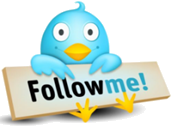 FREENODE: lars_kurth
Slides available under CC-BY-SA 3.0
From www.slideshare.net/xen_com_mgr
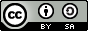